Enhancing Effective Assessment and Feedback
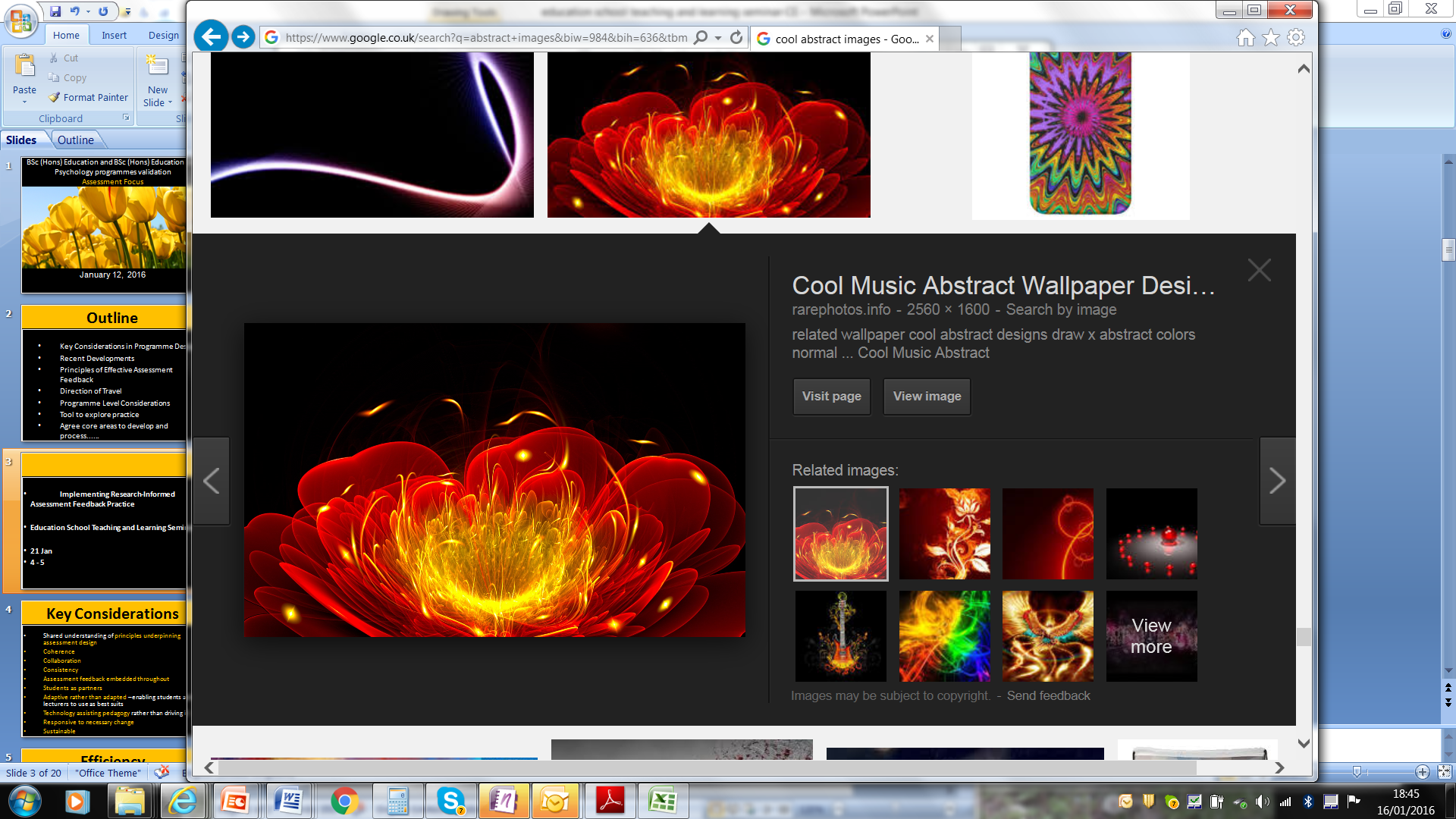 Cool Music Abstract Wallpaper Designs - Rare photos rarephotos.info2560 × 1600
Professional Practice in Health Sciences; Centre for Innovation  & Leadership in Health Sciences 
January 19,  2016
Sessions
19 Jan  		Room 0013 	Building 45

5 February 	Room 0045 	Building 45	

19 February	Room 0045	 Building 45
Focus on Assessment
How can we maximise our  effectiveness
Overview of University direction of travel
Review sharing of good practice mechanisms
Agree key principles underpinning assessment feedback practice
Can (EAT) evaluation tool help to explore dimensions of assessment feedback practice?
Agree immediate priorities
Agree longer term priorities in informing programme design
Organisation
10 – 11		Overview of current context and 
			considerations
11.00 – 11.20	BREAK
11.20 – 1.30	Work in groups on immediate and 		longer term priorities
1.30 – 2.00	Agree immediate actions and areas 		of consensus
			Longer term aims ......
NEXT STEPS..........
Key Considerations 1
Shared understanding of principles underpinning assessment design
Coherence
Collaboration
Consistency
Assessment feedback embedded throughout
Key Considerations 2
Students as partners
Adaptive rather than adapted –enabling students and lecturers to use as best suits
Technology assisting pedagogy rather than driving it
Responsive to necessary change
Sustainable
Efficiency
Integrated Designs
Marginal Gains: Where is effort best placed? 
How can we maximise impact of what we do?? 
How can technology best support us?
Principles Underpinning Assessment Feedback Design
http://rer.sagepub.com/content/83/1/70.full.pdf+html
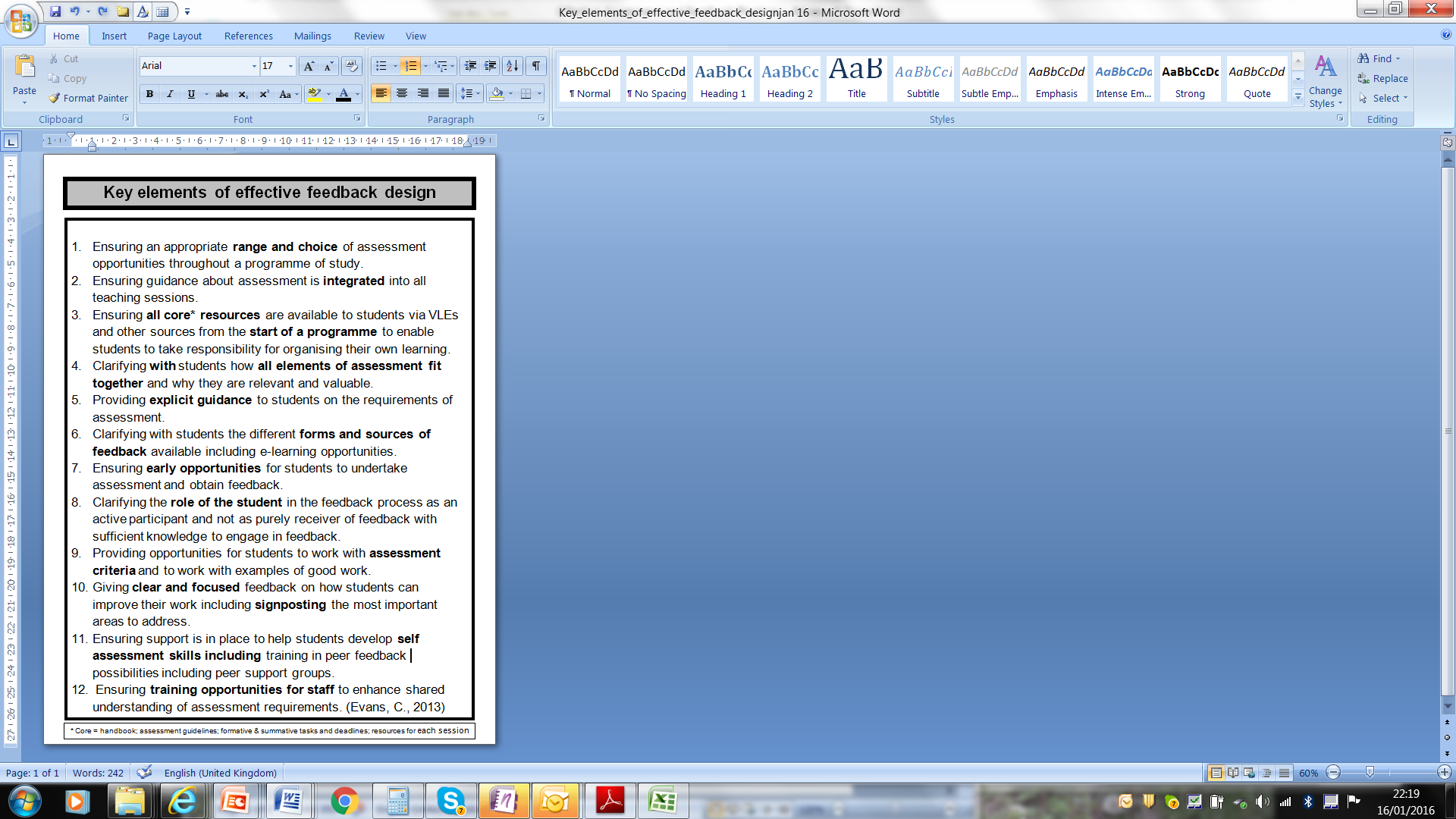 Focus on Fitness for Purpose
Programme Level Assessment
Supporting Innovation
Rationalise Learning Outcomes and Assessment
Reduce the number of modules; reduce volume of assessment?
Be clear about the base line of student entitlement
Consistency in approaches to feedback giving
Sharing resources and good practice – what are the mechanisms for doing this?
Specifics
Balance of formative and summative feedback
Focused Feedback (less is more)
Implement enhancements incrementally and share what is being done and why with students
Clarify what is good about what you are doing
Clarify what the students can do for themselves
Collaborative Practice (RAP)
Share resources and tools through a dedicated 	website
		Develop a coherent programme of events
		Organise bespoke training /peer support 	
		Publications
		Research Funding
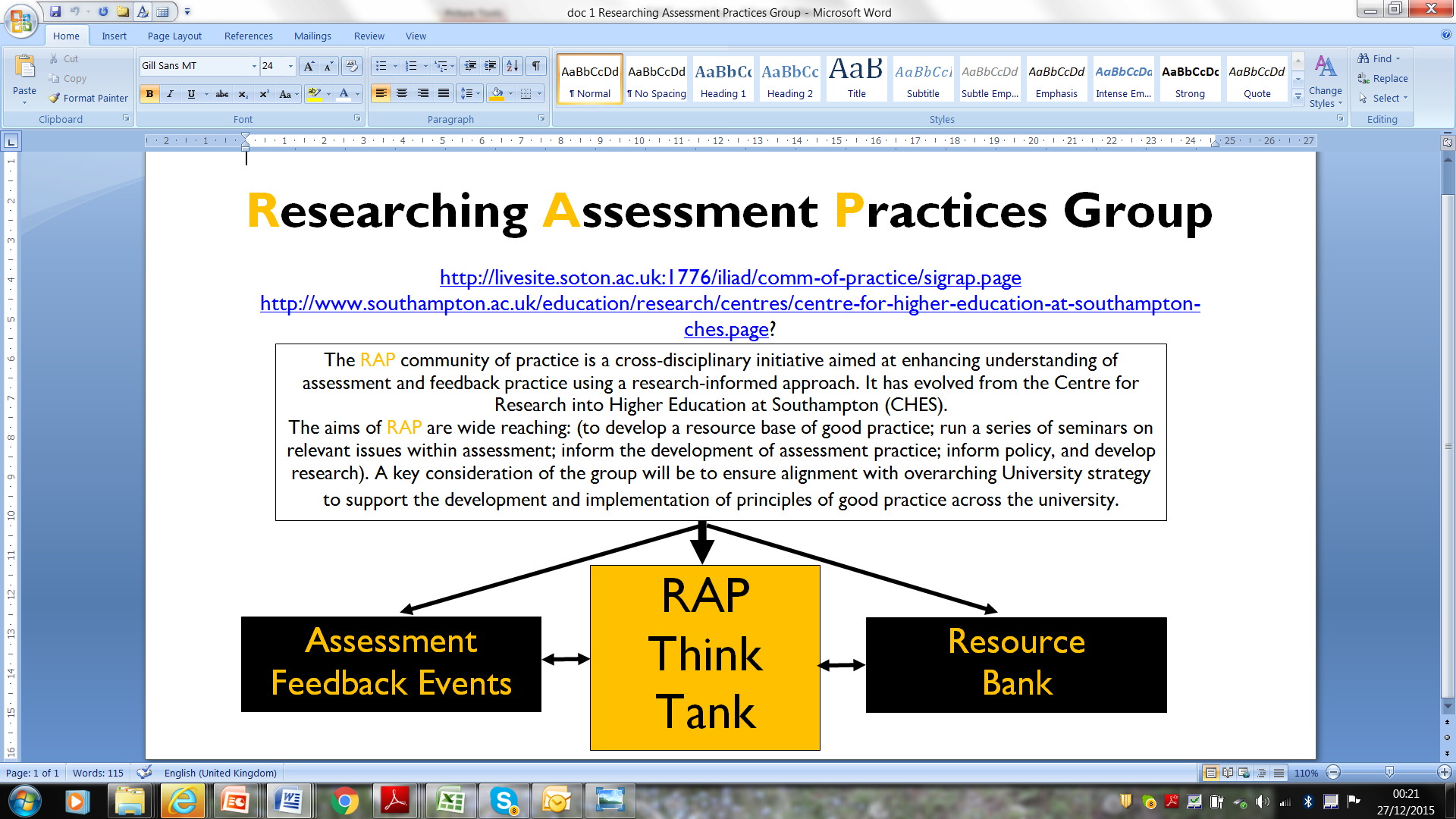 Bespoke training
Exploring Practice
in the workload model?
Assessment Practice Foci
Assessment Tool (EAT)

12 dimensions related to 3 key areas: 

		Assessment Literacy (AL)

		Facilitating Improvements in Learning: 	Feeding Forward and Up (FIiL)

		Holistic Assessment Design (HAD)
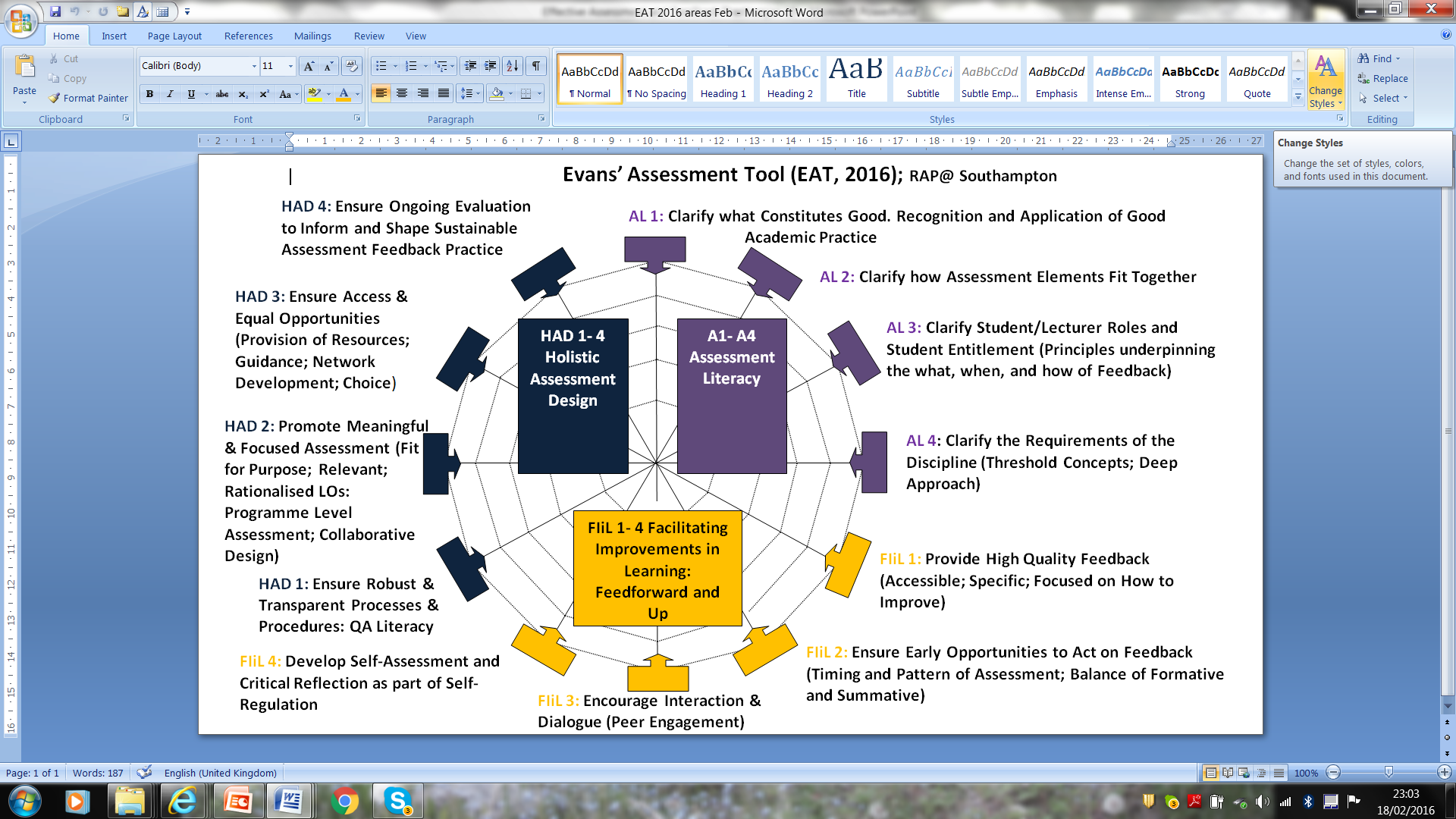 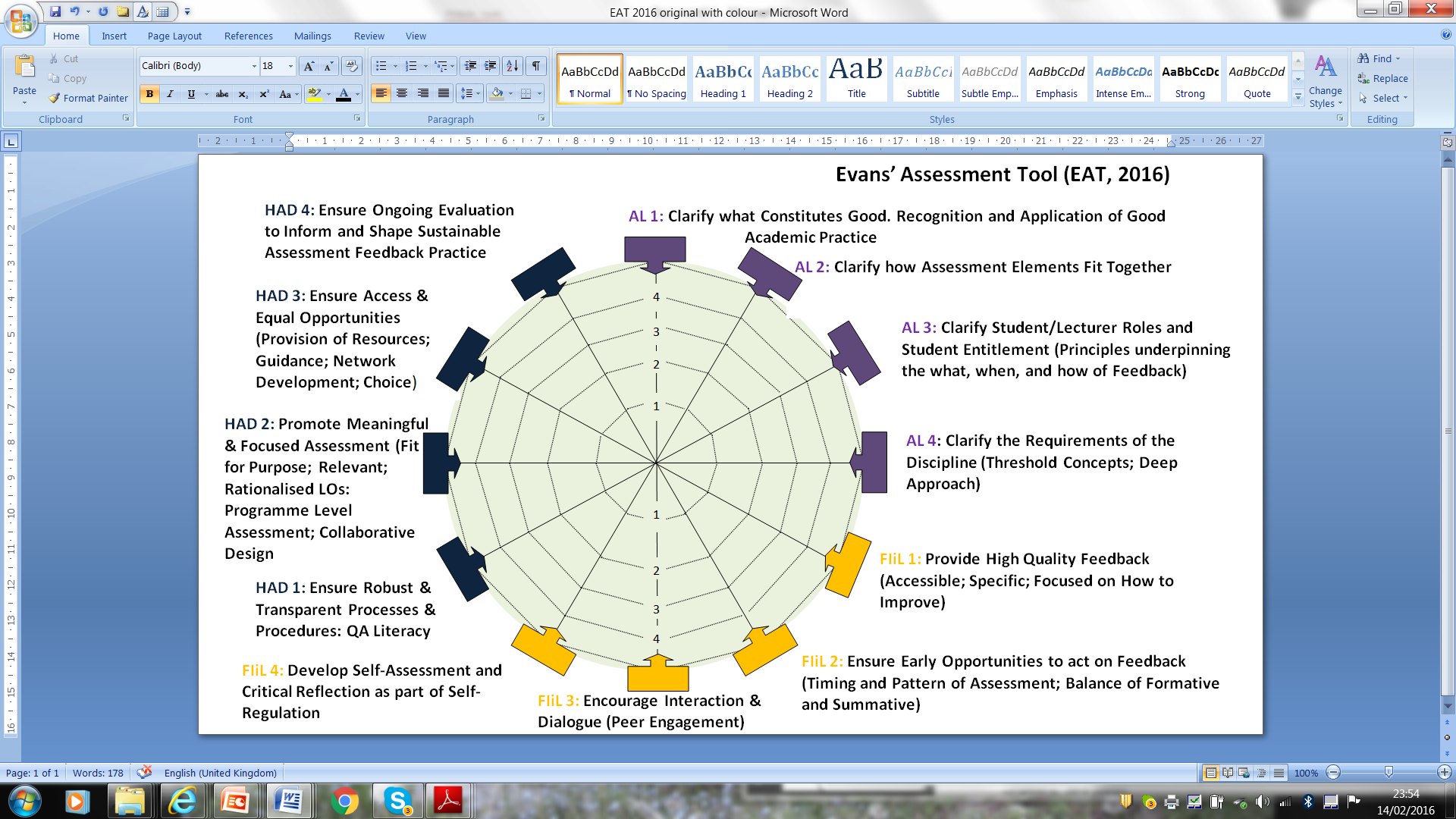 Where to now....
Targets for developing practice

	Membership of RAP

	Active RAP lead within Health Sciences and specific disciplines within HS.

	Research Group looking at Assessment Feedback

	Part of Leverhulme Bid on developing sustainable self-regulatory assessment practice

	Bespoke support
	
	Work with teams reconvene to look at progress and next steps?
Enhancing Effective Assessment and Feedback
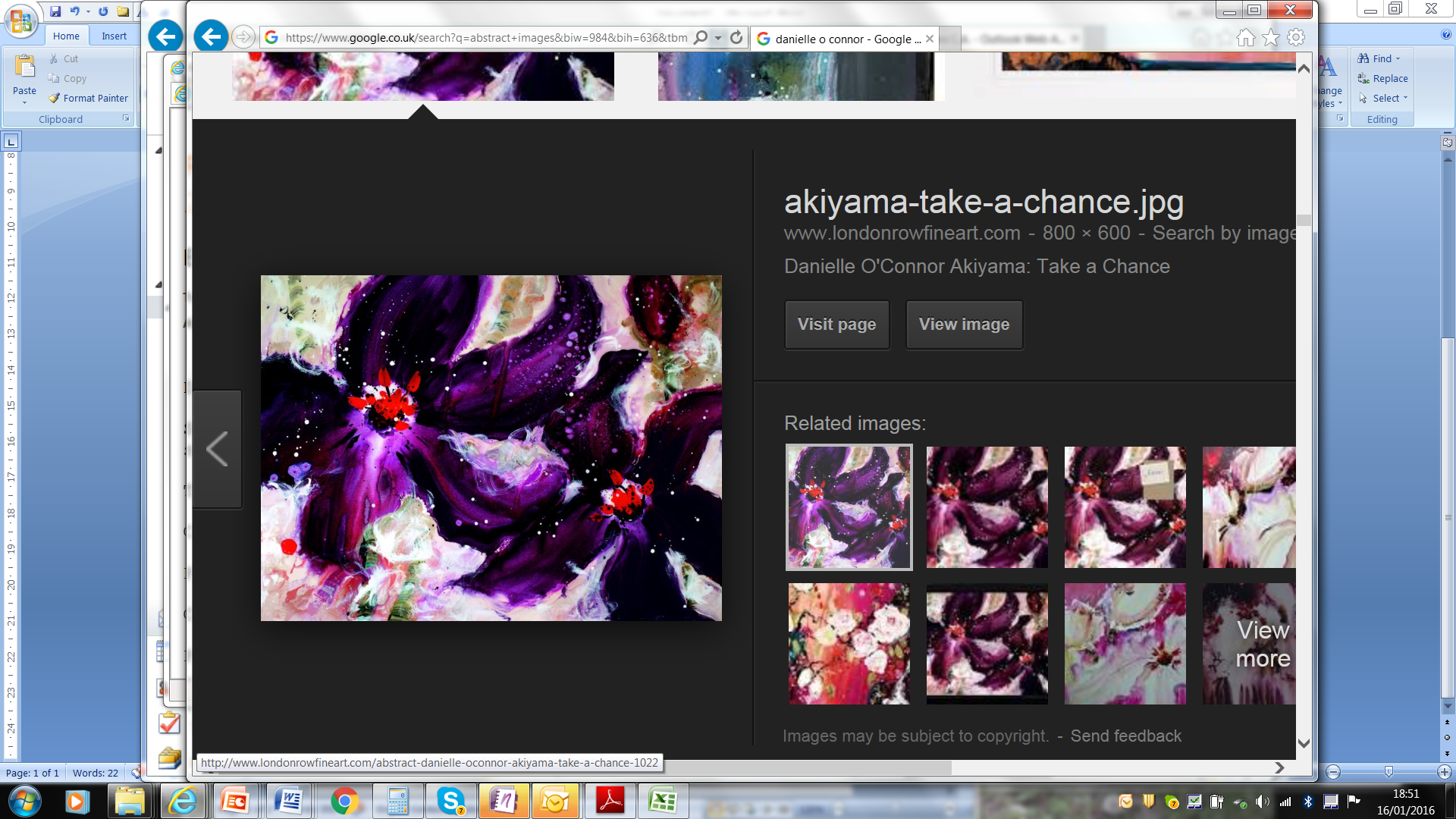 Contact me at c.a.evans@soton.ac.uk
January 19,  2016
D O’Connor Scarlet Symphony
D O’Connor Crossing Paradise
Reference Points QA
QAA 
Quality Code http://www.qaa.ac.uk/assuring-standards-and-quality/the-quality-code/quality-code-part-b

Framework for Higher Education Qualifications (FHEQ)
http://www.qaa.ac.uk/publications/information-and-guidance/publication?PubID=2718#.Vns7e6tFA5s

University of Southampton 
Quality Handbook: http://www.southampton.ac.uk/quality/assessment/index.page?
UoS Calendar:  http://www.calendar.soton.ac.uk/
Feedback Champions
http://blog.soton.ac.uk/feedbackchampions/for-staff/
Reference Points HEA
HEA 
Transforming Assessment in Higher Education toolkit: 
https://www.heacademy.ac.uk/enhancement/toolkits/transforming-assessment-higher-education-toolkit
 
UK Professional Standards Framework 2011:
https://www.heacademy.ac.uk/recognition-accreditation/uk-professional-standards-framework-ukpsf
HEA Disciplines
Health and Social Care
https://www.heacademy.ac.uk/search/site/assessment?f[0]=im_field_discipline%3A1226
Reference Points Research
Evans (2013) Making Sense of Assessment Feedback on Higher Education
http://rer.sagepub.com/content/83/1/70.full.pdf+html 

Waring and Evans (2015) Understanding Pedagogy http://www.amazon.co.uk
/Understanding-Pedagogy-Developing-critical-approach/dp/041557174X
Reference Points Research
Evans (2015) Personal Learning Styles Pedagogy
https://www.heacademy.ac.uk/sites/default/files/carol_evans_report.pdf

Evans, Muijs & Tomlinson(2015) Student Engagement
https://www.heacademy.ac.uk/sites/default/files/engaged_student_learning_high-impact_pedagogies.pdf
Innovating Pedagogy OU 2015 report
http://proxima.iet.open.ac.uk/public/innovating_pedagogy_2015.pdf
Changing emphasis in NSS / Engagement Surveys
Challenge
My course has challenged me to achieve my best
The teaching has encouraged me to think about the course content in greater depth 
OR
My course has provided me with opportunities to analyse ideas, concepts or experiences in depth
The course has encouraged me to apply what I have learnt to practical problems or new situations
My course has enabled me to bring information and ideas together from different topics to solve problems.
Changing emphasis in NSS / Engagement Surveys
Feedback
7. Feedback on my work has been prompt timely.
8. I have received detailed helpful comments on my work.

Student Voice
Staff  appear to value the course feedback given by students.
I am clear about how students’ comments on the course have been acted on.
I have had enough opportunities to provide feedback on this course. 
On this course, students' ideas for improvement are taken seriously.
Changing emphasis in NSS / Engagement Surveys
Learning community/collaborative learning

I do not feel part of a group of students and staff committed to learning.
I have not been encouraged to talk about academic ideas with other students.
I haven’t had opportunities to work jointly with other students on my course.
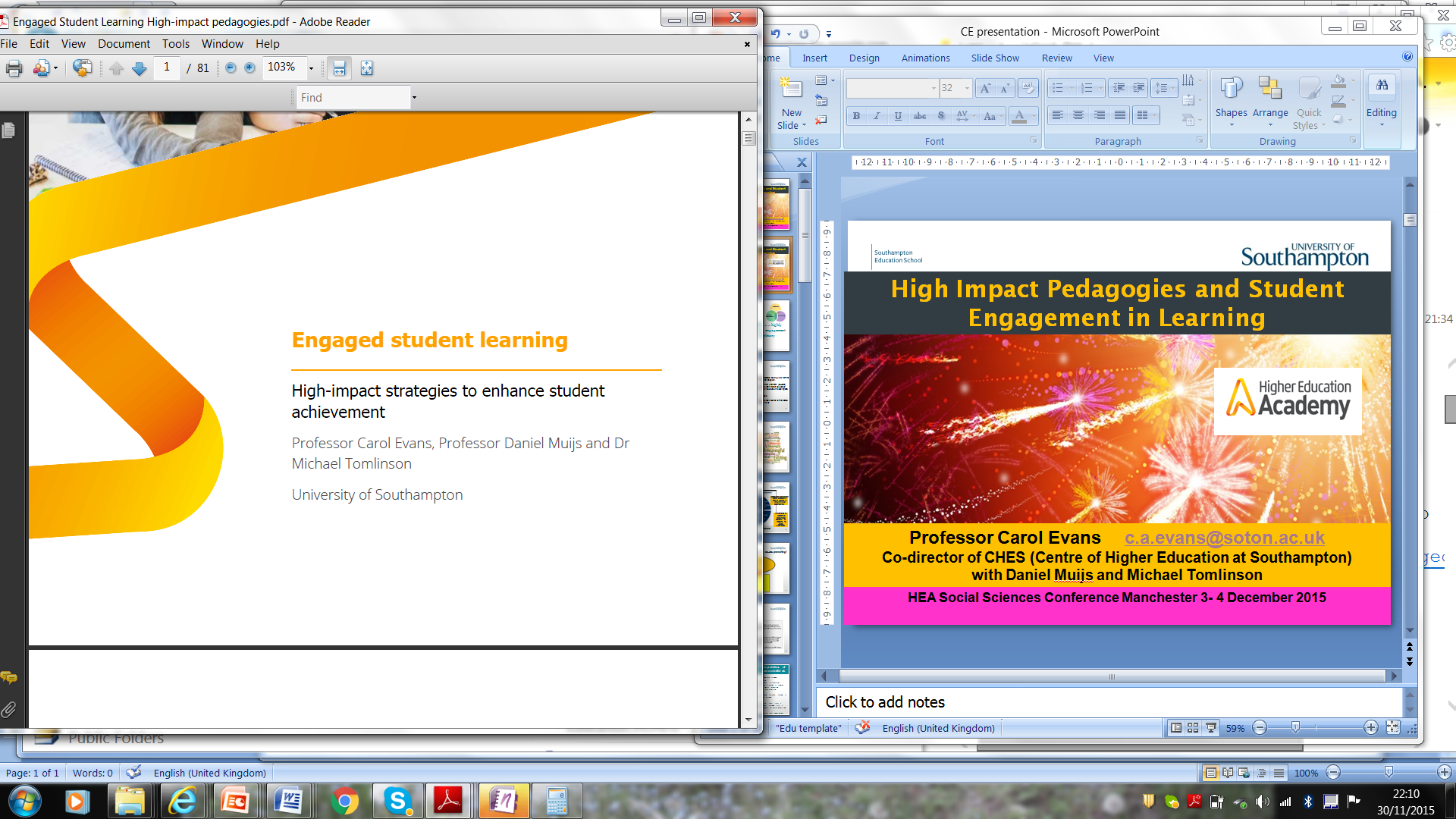 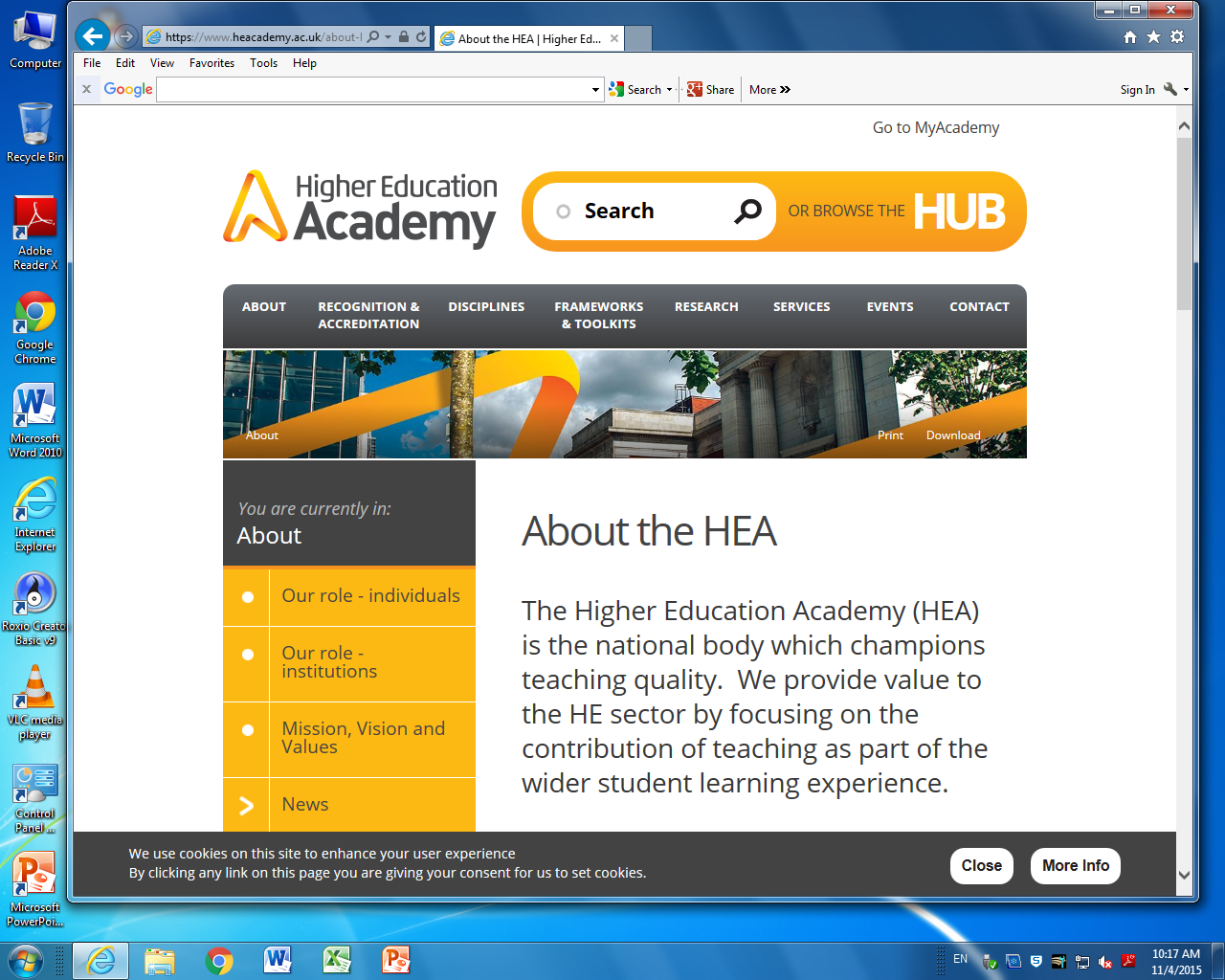 https://www.heacademy.ac.uk/resource/engaged-student-learning-high-impact-strategies-enhance-student-achievement
29
http://rer.sagepub.com/content/83/1/70
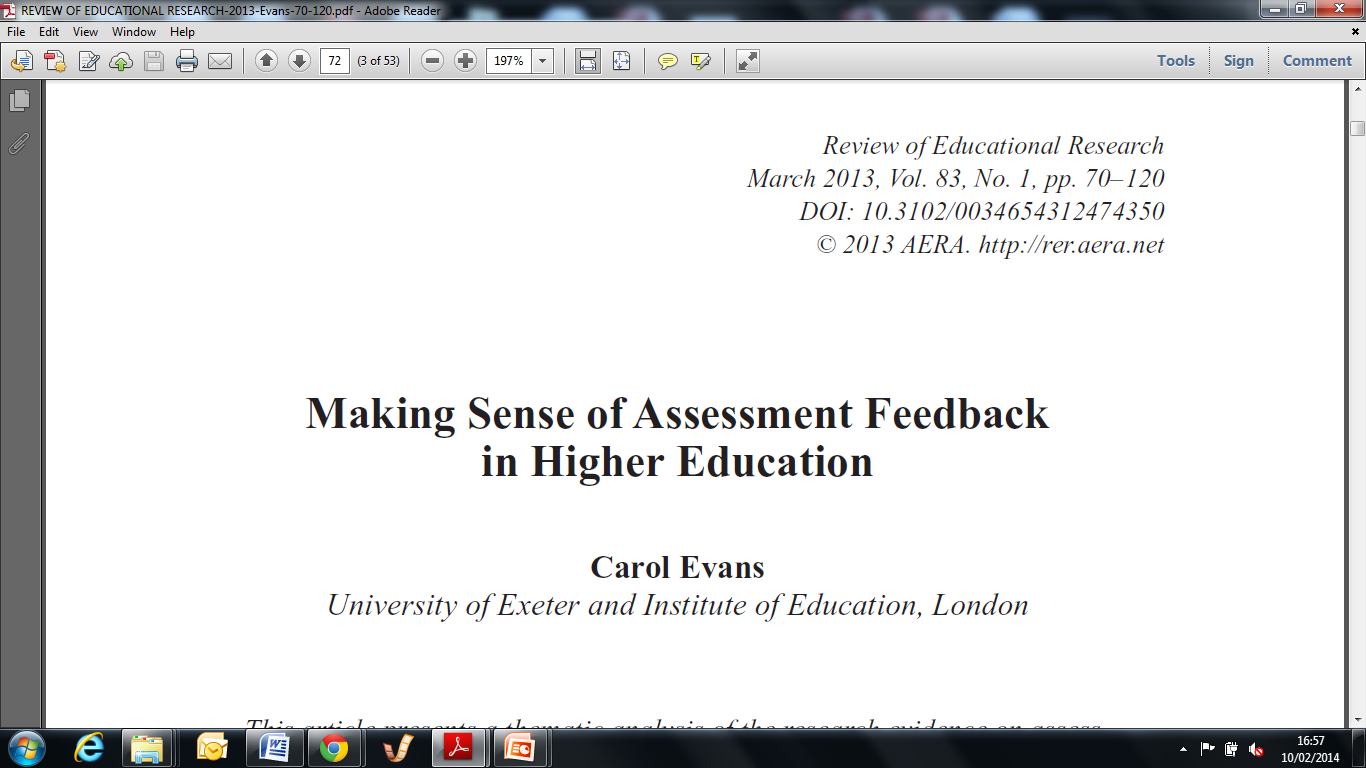 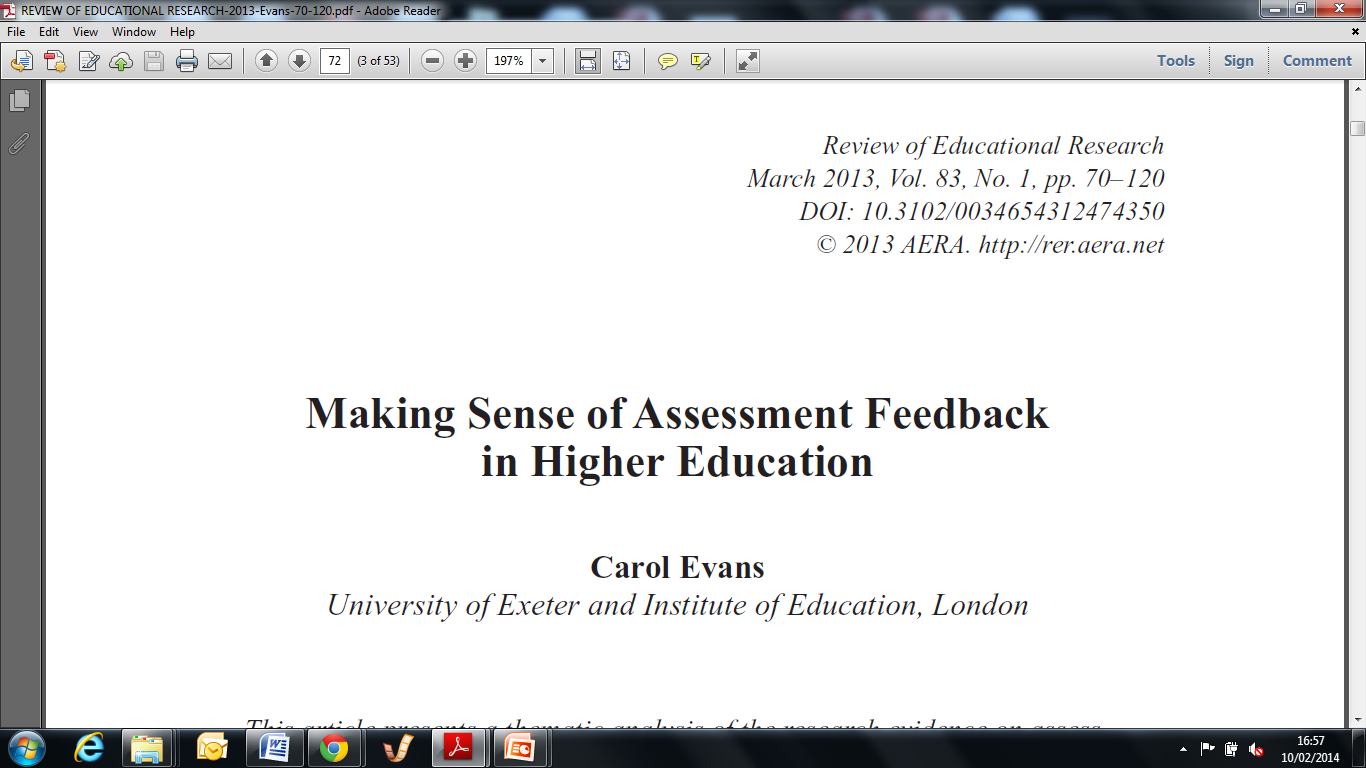 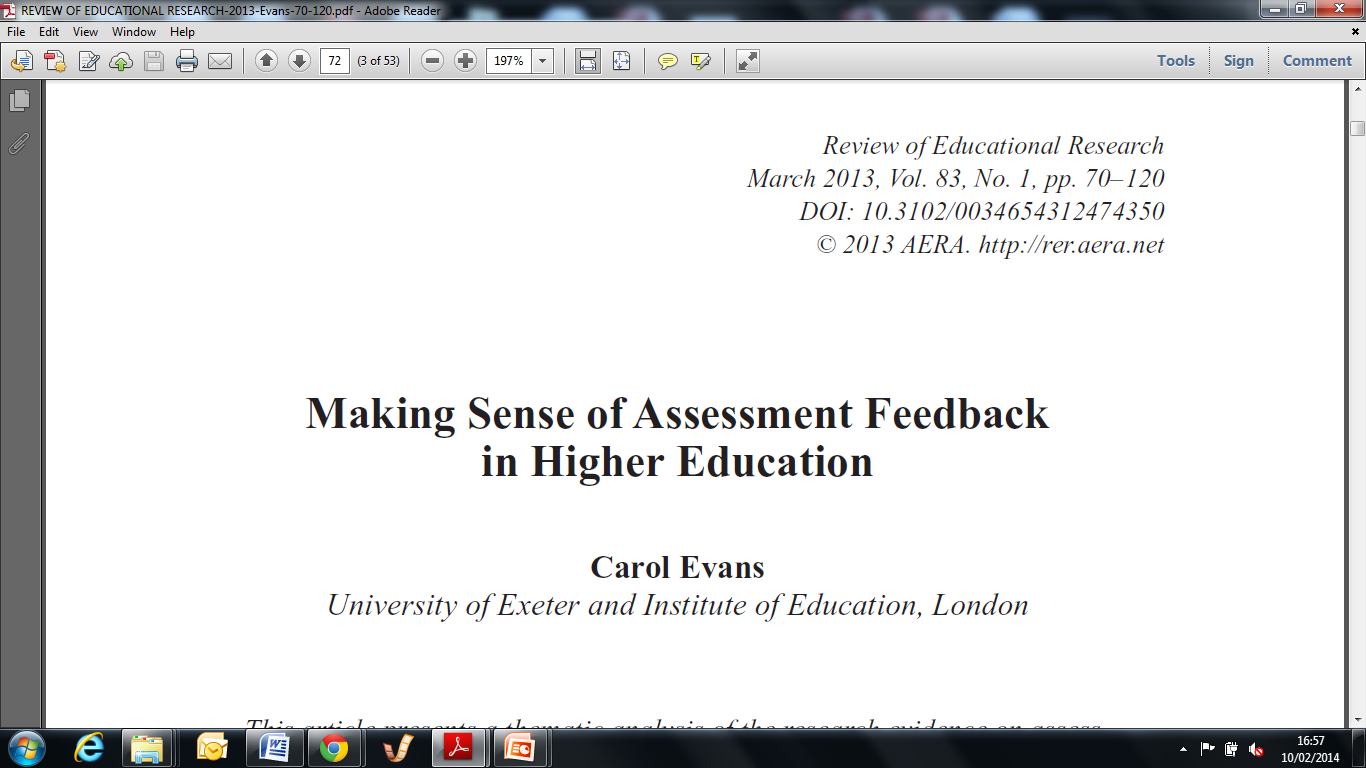 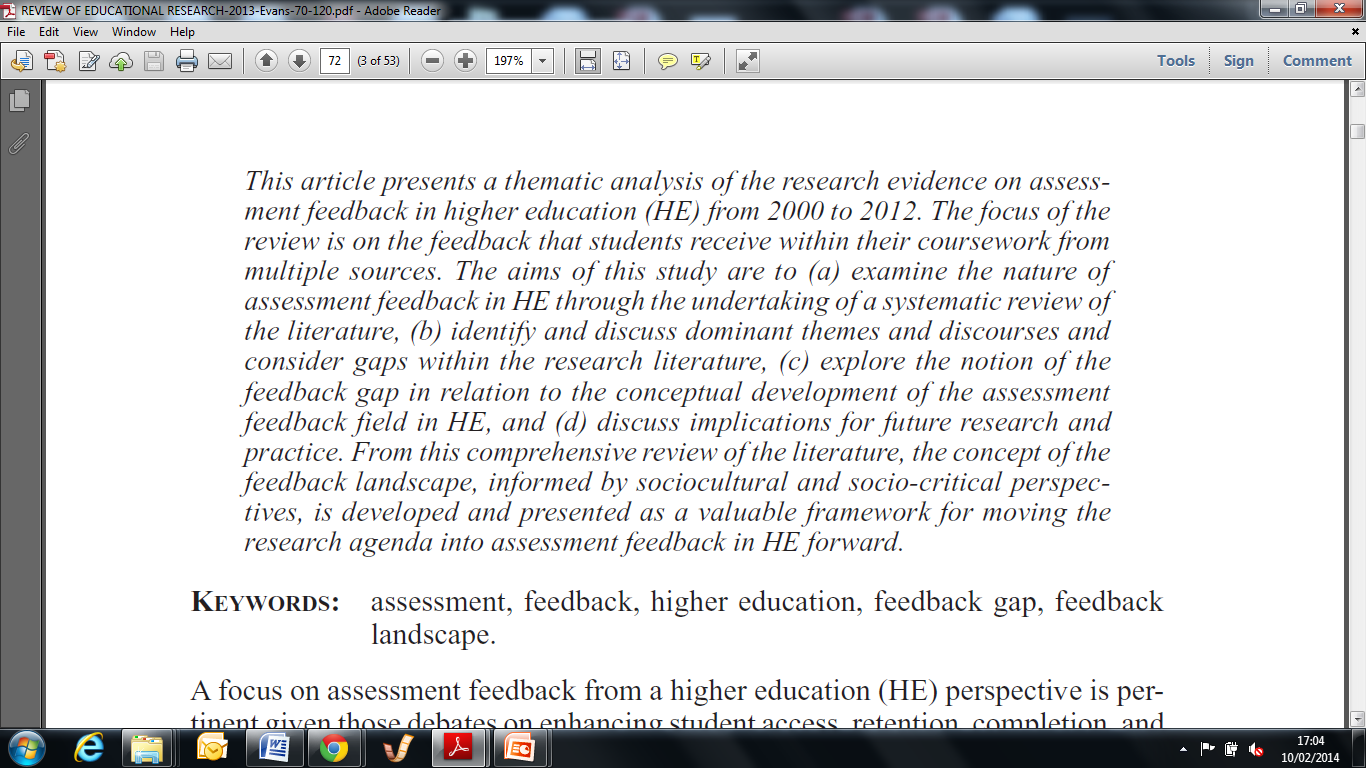 Future Events
Assessment Lunch Time events
	
10 March
21 April
26 May
24 June
29 September